お気軽に♪
ブース
　A
通路
ブース
　C
印刷室
ランチ
タイム
貸し出しBOX

D
貸し出しBOX

C
貸し出しBOX

B
貸し出しBOX

A
学生支援課
カウンター
カウンター
ブース
　B
障がい学生　　
　支援室
出入口
●館 ●室
階段
205
会議室
階段
207会議室
生協購買部
食堂2階部分
209
会議室
208会議室
吹抜
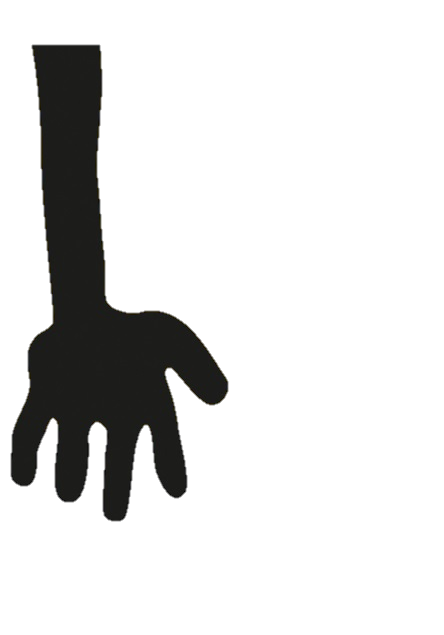 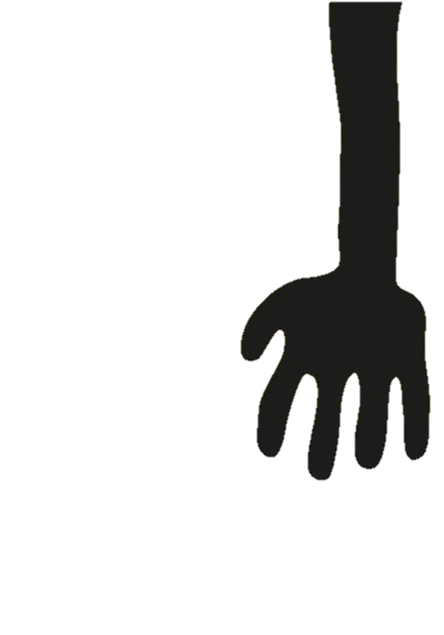 手話
障がい学生支援室では、開講期間中昼食をとりながら楽しく手話を
　学べる場を設けています。
　和やかな雰囲気で行っていますので、ぜひお気軽に参加してください♪
手話は目で読む言葉です。

身ぶり手ぶりで一緒に会話してみませんか？
●キャンパス
●キャンパス
●館 ●室
ココ
中庭
ココ
☆興味のある方は12:30～13:00にご自由にお越しください。

　〔●キャンパス〕日程：開講期間中（春・秋学期）の第2・第4火曜日
　　　　　　　　　　 場所：●館　2階　●会議室

　〔●キャンパス〕日程：開講期間中（春・秋学期）の第2・第4木曜日
　　　　　　　　　 　場所：●館 1階 ミーティングブースA
206
会議室
出入口
エレベーター
ボランティア支援室資料館
教務センター
2階部分
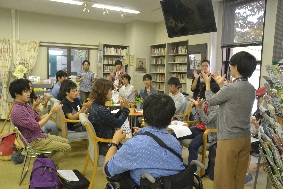 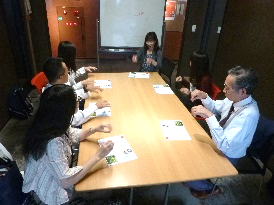 【障がい学生支援室】
    ●キャンパス　　Tel: ○○ -○○-○○　
　　　　　　　　　　　  E-mail：×××@○○.ac.jp
    ●キャンパス　　Tel: ○○ -○○-○○  
　　　　　　　　　　　  E-mail：×××@○○.ac.jp
詳しくは裏面の予定表をご確認ください
ランチタイム手話予定表
※予定が変更になる場合もありますのでご了承くださいませ。